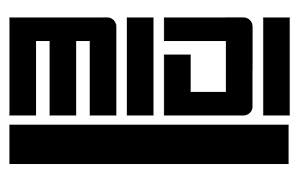 MIDI
MUSICAL INSTRUMENT DIGITAL INTERFACE
Starter-5 minutes 5 questions
What does MIDI stand for?
When was MIDI technology invented? 
What is the difference between recording audio and MIDI?
How many different velocity values are there?
What is a sequencer?
Starter-5 minutes 5 questions
What does MIDI stand for? MUSICAL INSTRUMENT DIGITAL INTERFACE
When was MIDI technology invented? 1983 
What is the difference between recording audio and MIDI? MIDI is a protocol used to communicate specific information from one MIDI compatible device to another.
How many different velocity values are there? 0-127 or 1-128 i.e 128 
What is a sequencer?
A device(or software program) that records MIDI data
AIMS and objectives
Explore the development of MIDI
Look at various MIDI compatible devices
Explore the capabilities of MIDI
Understand how MIDI is implemented in DAWs today
What is MIDI?
MIDI is a protocol established in the early 1980s to allow different devices to exchange data
Electronic Instrument manufacturers were interested in adopting a standard to allow different keyboards to communicate with each other
MIDI does NOT carry any audio information
How does midi work
A MIDI interface is required to connect different devices is a MIDI system
MIDI standard uses 3 ports IN, OUT and THRU all connected with a 5 pin DIN cable
MIDI IN-receives the data
MIDI OUT-sends data
MIDI THRU-sends exact copy of the messages received from the IN port
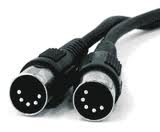 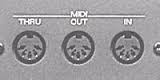 MIDI system
MIDI INTERFACES
Most Hardware MIDI devices(Keyboards, Synths, Samplers etc) are equipped with MIDI ports
Computers require a MIDI interface to connect to external MIDI devices
Interface connect to computers via PCI card, USB and firewire
Most audio interfaces come equipped with MIDI IN, OUT, THRU ports
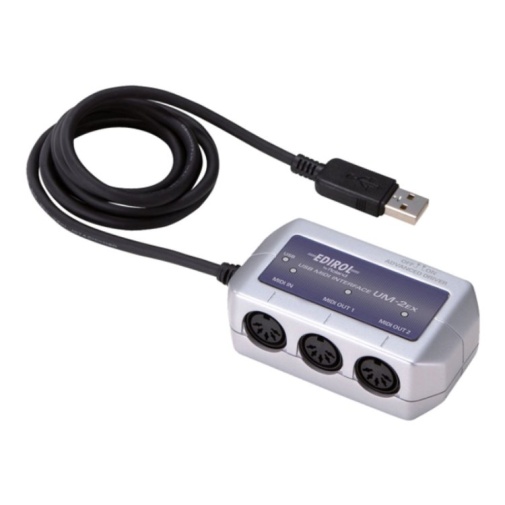 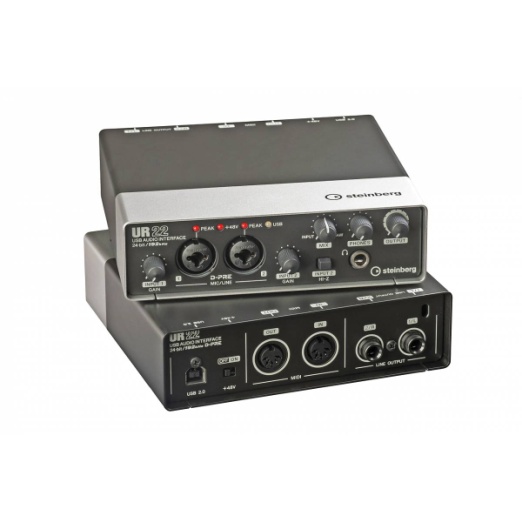 MIDI CONTROLLERS
MIDI controllers transmit MIDI information
MIDI controllers do NOT produce sound and it needs to be connected to a sound module, synthesizer or sampler.
Types of controllers-keyboard controller(most popular), wind controller, guitar controller(pick-up), pad controllers, rotary knobs, sliders, pedals
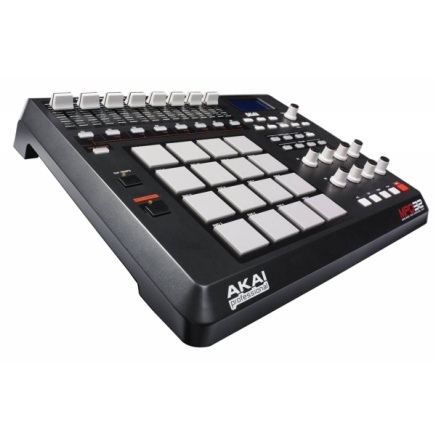 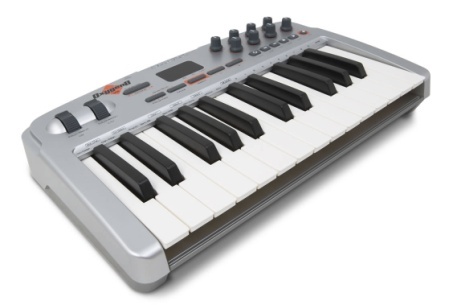 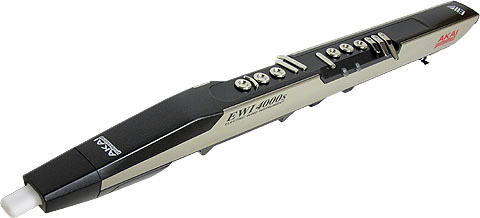 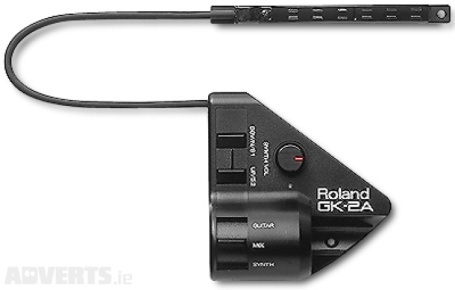 SOUND GENERATORS
Sound Module is a device that has sounds stored on-main use is to expand sound library




Synthesizer                                                            Samplers
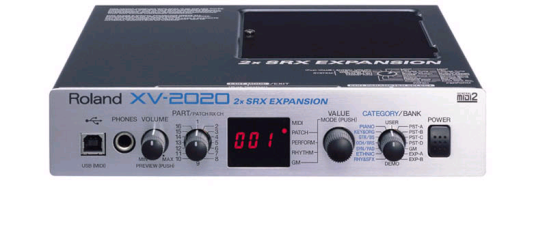 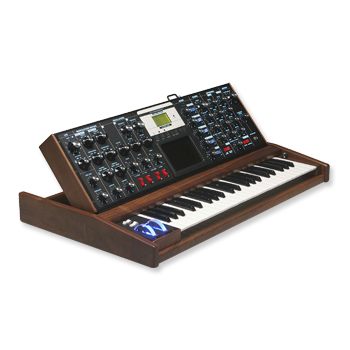 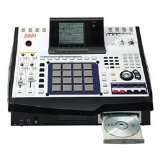 Task: MIDI system
In room 802, there’s a typical MIDI set up. Draw a diagram clearly labelling the various MIDI devices. You diagram must include the following( ensure you include makes and models of equipment):
MIDI controller
MIDI sound generator
MIDI sequencer
MIDI interface
Clearly label how the data is transferred to these devices including cables e.g. 5 Pin Din Cable, USB etc.
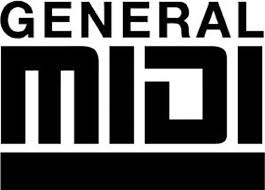 General MIDI is standard adopted by manufacturers which allows different devices from different companies to share the same protocol
MIDI channels-16
Drum Channel always Channel 10
128 values
128 Instrument Sounds
Yamaha uses XG and Roland uses GS
Program Change-Instrument Sounds
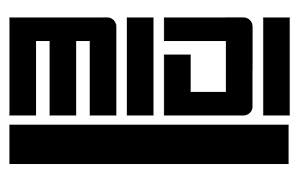 MIDI
MIDI MESSAGES
MIDI  Messages
Messages are divided in 2 main categories: Channel Messages and System Messages
Channel voice messages
Channel Voice Messages carry information about the performance, e.g. which note we played and how hard we pressed the trigger on the controller.
Channel voice messages
CONTROL CHANGE
These messages allow you to control certain parameters of a MIDI channel. There are 128 CCs (0–127); that is, the range of each controller extends from 0 to 127. 
Most Commonly Used CCs
TASK: ANALYSING MIDI DATA using the event list editor
Drag the MIDI file into Logic and answer complete the table:
NB: change BPM to 109, the bass part starts in bar 2
In bar 6 of the bass track, a MIDI controller has been used to add musical expression to the performance. Describe the controller in the table below.
TASK: ANALYSING MIDI DATA using the event list editor
Drag the MIDI file into Logic and answer complete the table:
NB: change BPM to 109, the bass part starts in bar 2
In bar 6 of the bass track, a MIDI controller has been used to add musical expression to the performance. Describe the controller in the table below.
Written task unit 4 style(16 Marks)
Discuss how MIDI technology is implemented in DAWs(Digital Audio Workstations) today.
Key Points:
MIDI sequencers are integrated into  top Music Production software e.g. Logic , Pro Tools, Cubase etc.
MIDI editing capabilities with powerfully MIDI editors to manipulate data and messages
GM compatible
Piano Roll, List, Hyper editors
Automation of MIDI messages e.g lanes in the Piano editor
External MIDI tracks to send data to MIDI compatible hardware
Advanced Sequencing
Using advanced quantize features for a less mechanical performance
Using the MIDI transform for a more realistic sequence
Advance quantize
The Q settings in the Inspector section gives your a variety of options to modify your MIDI events
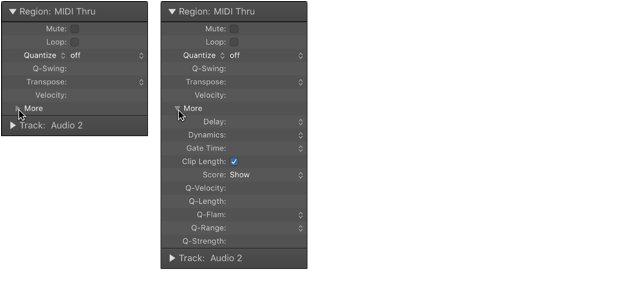 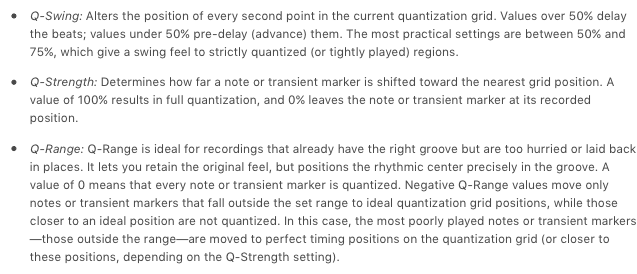 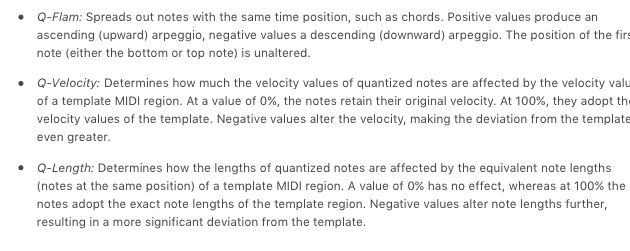 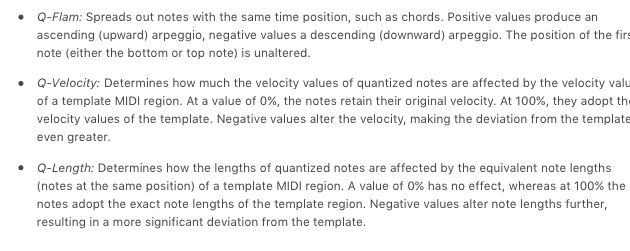 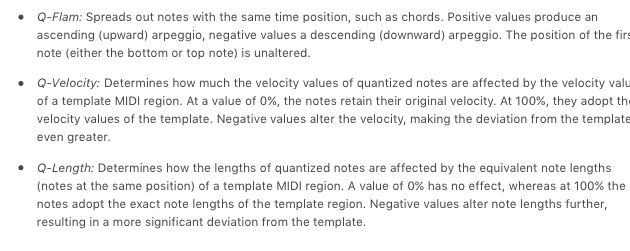 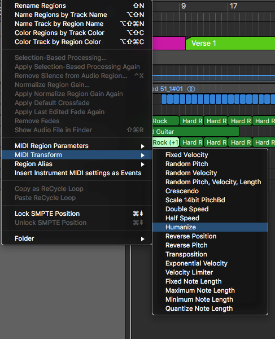 MIDI TRANSFORM WINDOW
Allows you to alter MIDI events easily and you don’t have to go through the tedious process of changing individual notes in the piano. NB: It applies random values and will not apply specific and accurate MIDI editing.

The HUMANIZE preset is the most useful as it randomizes Position, Velocity and Length.

Steps
Click on the region you want to HUMANIZE
Select Function in the arrange or Piano Roll Windows
Select MIDI Transform>Humanize
In the MIDI Transform window click Operate Only.
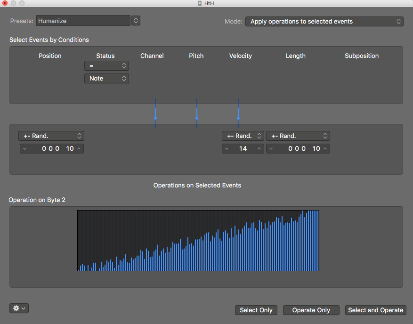